husseinnasser.com
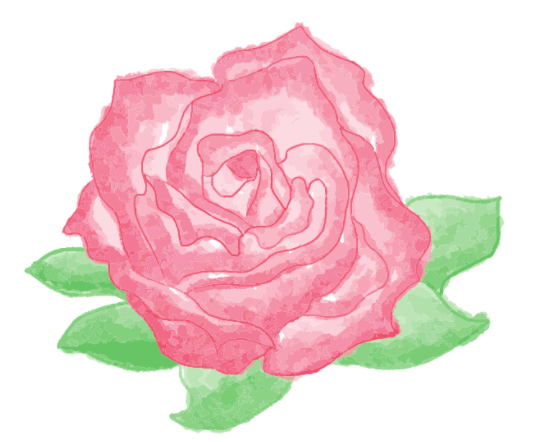 Bloom filters
Why should I learn yet another thing?
Does this username exist?
GET /username?q=paul
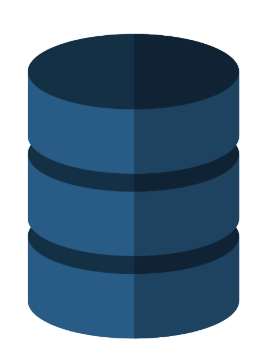 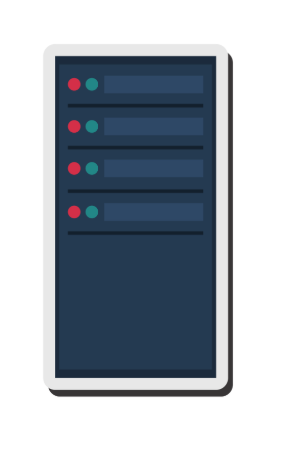 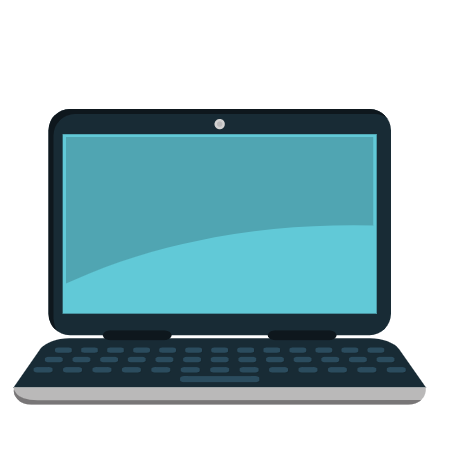 Slow..
Does this username exist? - Cache?
GET /username?q=paul
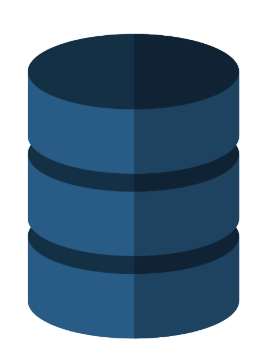 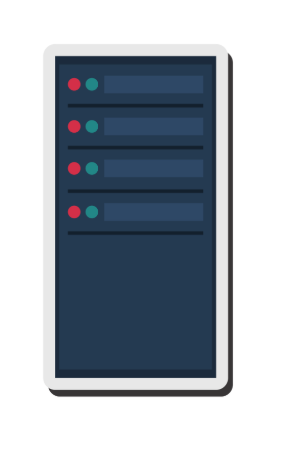 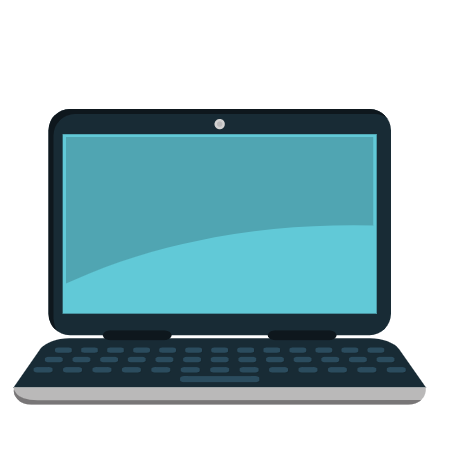 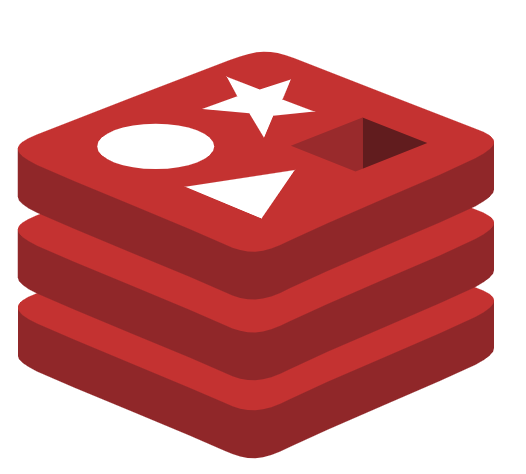 Inefficient, memory..
Does this username exist? Bloom filter
GET /username?q=paul
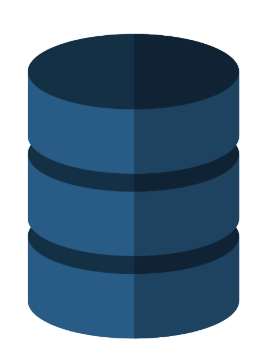 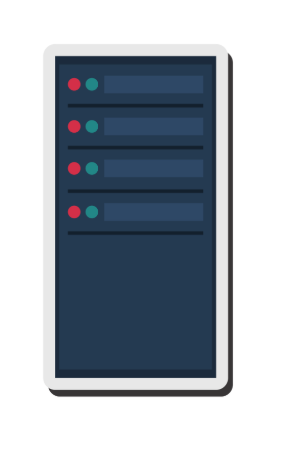 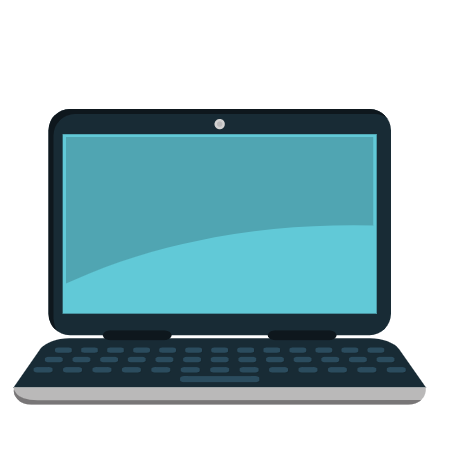 Hash(paul) % 64  = 3
1
1
...
0      1     2      3     4       5      6        62    63
Does this username exist? Bloom filter
GET /username?q=jack
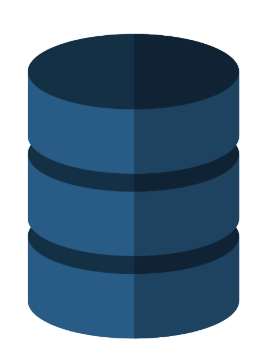 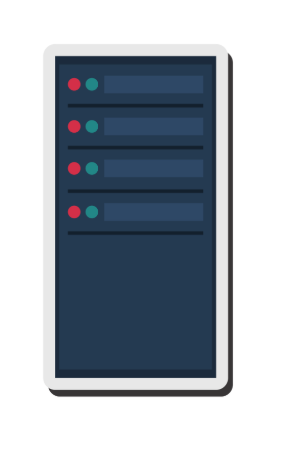 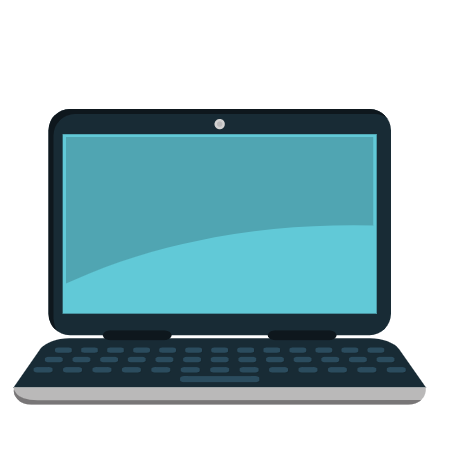 Hash(jack) % 64  = 63
1
1
...
0      1     2      3     4       5      6        62    63
Create user bloom filter
POST /username?q=jack
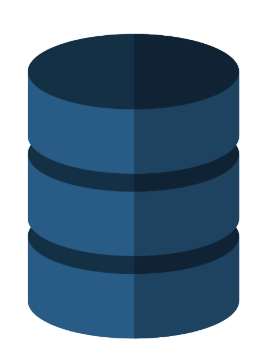 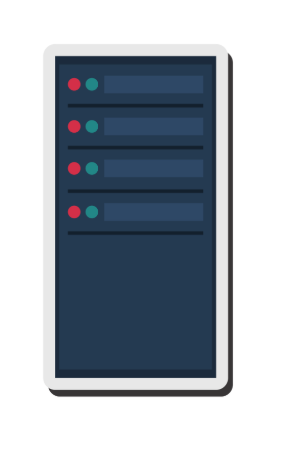 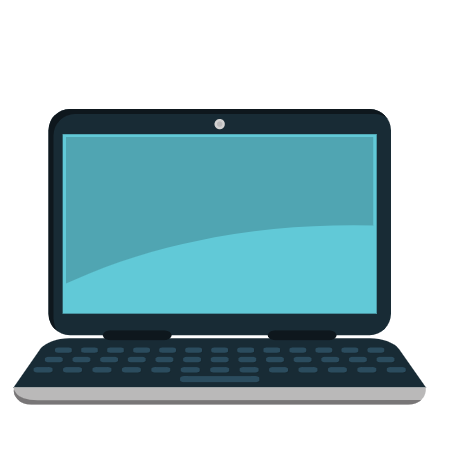 Hash(jack) % 64  = 63
1
...
0      1     2      3     4       5      6        62    63
Create user bloom filter
POST /username?q=paul
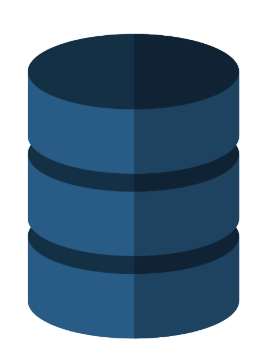 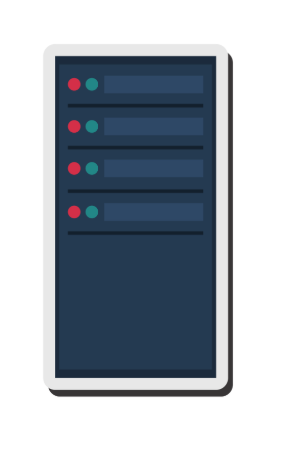 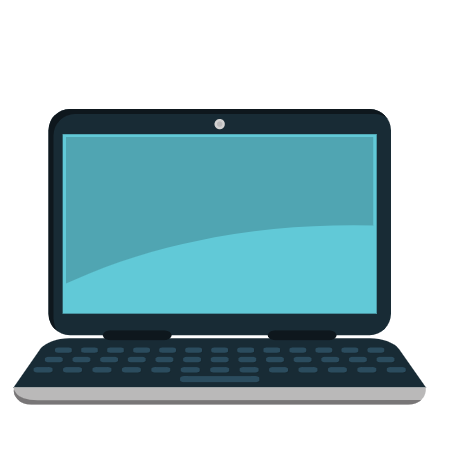 Hash(paul) % 64  = 3
1
1
...
0      1     2      3     4       5      6        62    63
Create user bloom filter
POST /username?q=Tim
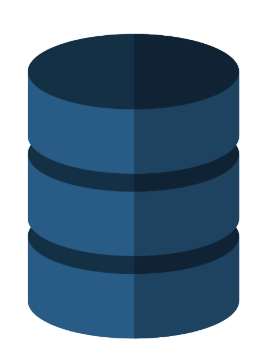 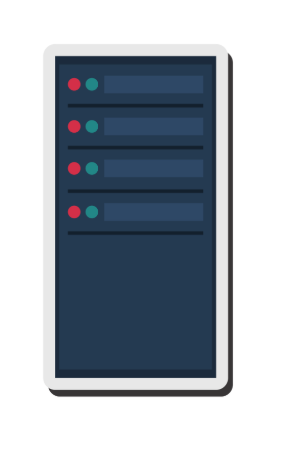 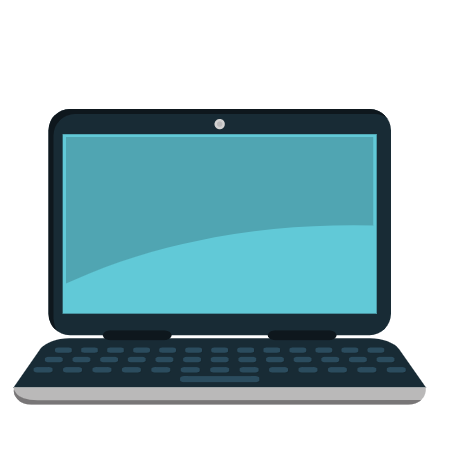 Hash(Tim) % 64  = 63
1
1
...
0      1     2      3     4       5      6        62    63
Create user bloom filter
POST /username?q=Ali
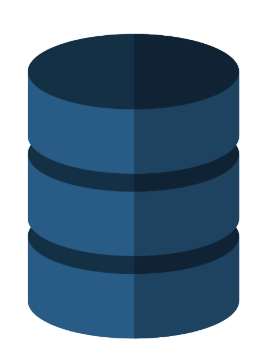 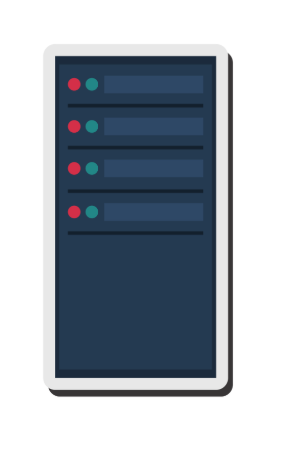 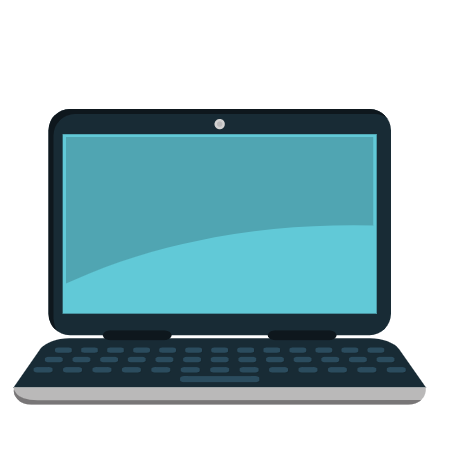 Hash(ali) % 64  = 4
1
1
1
...
0      1     2      3     4       5      6        62    63